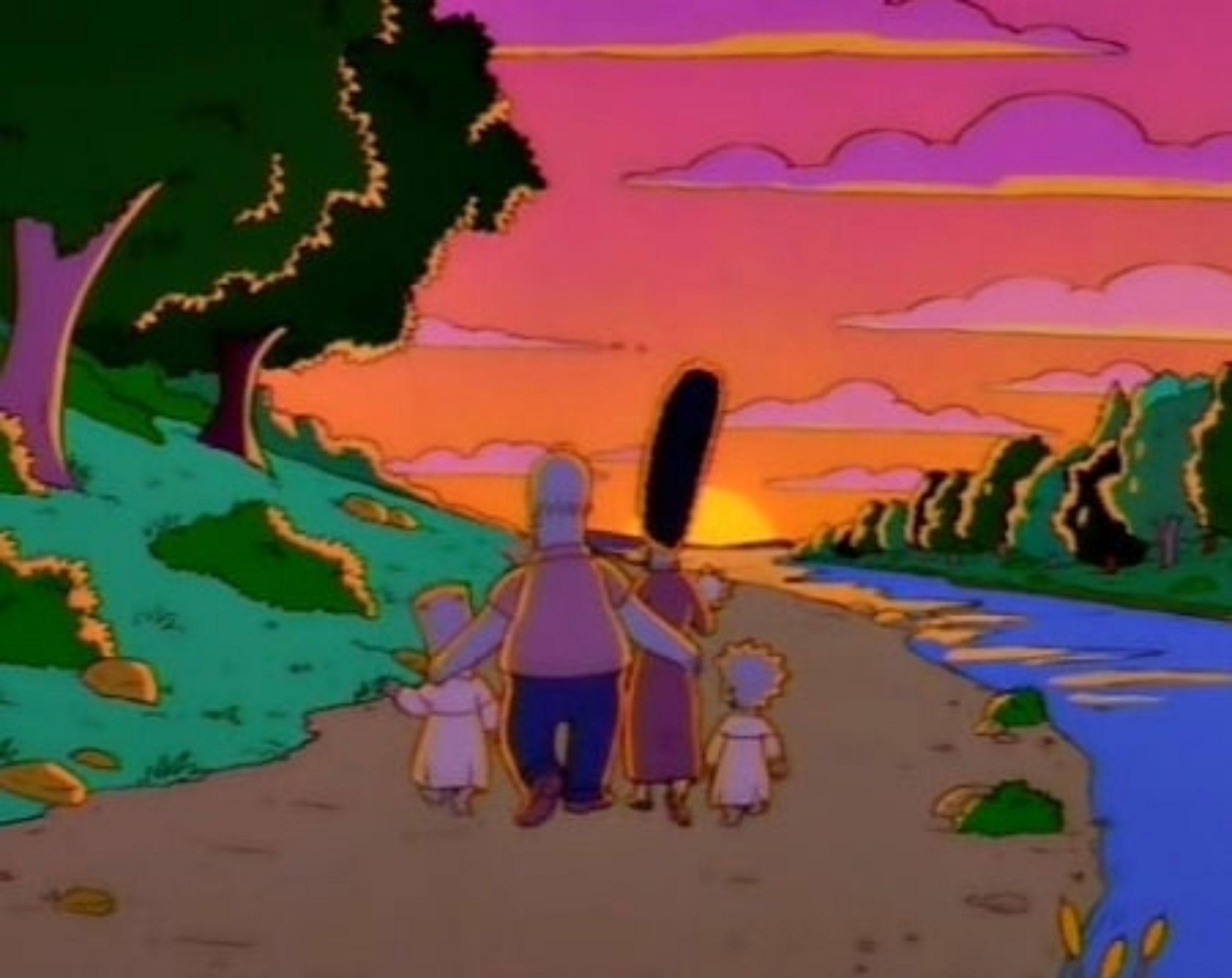 Storyboard
Par Jade Sylvain
A Springfield
Like Frankie said, "I did it my way"
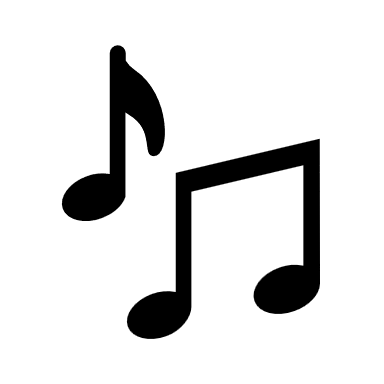 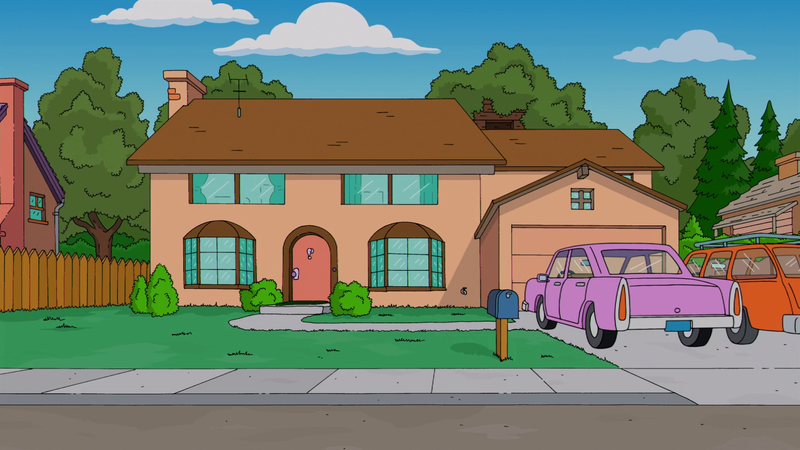 Dans la maison des Simson
I just want to live while I'm alive!
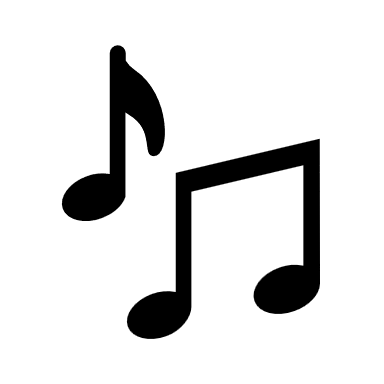 Homer Simpson
And it's now or never
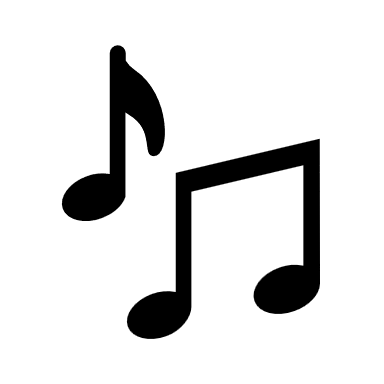 Il veut manger du chocolat
'Cause I ain't gonna live forever!
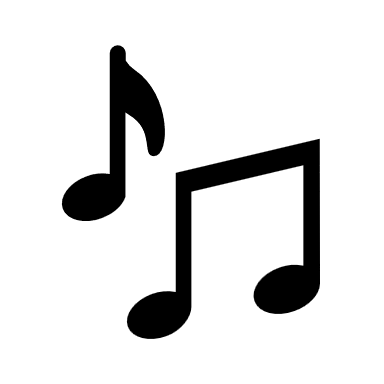 Il ne trouve pas le chocolat
Luck ain't even lucky, got to make your own breaks
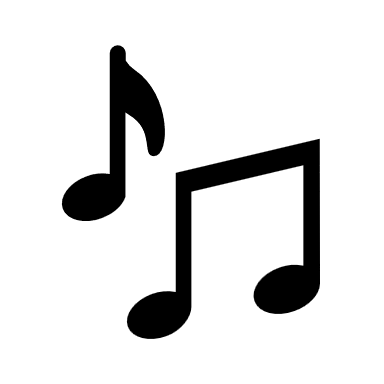 Il panique
You're gonna hear my voice when I shout it out loud
Il prie dieux pour son chocolat
Better stand tall when they're calling you outDon't bend, don't break, baby, don't back down
Sa femme a trouver le chocolat
Elle lui donne le chocolat
Il a manger son chocolat et donc il est content
It’s my life